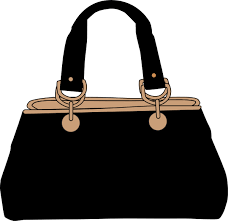 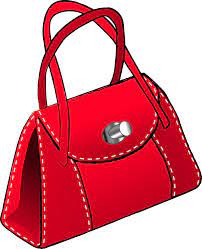 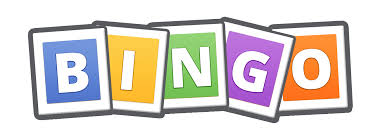 West Milford Highlander Band
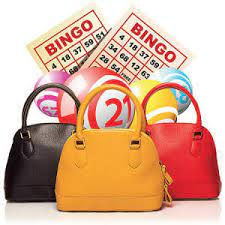 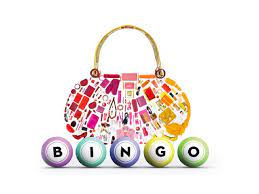 Pocketbook Bingo
Mini Tricky Tray
Saturday, April 26, 2025
West Milford High School Cafeteria
Admission Ticket ~ $50.00 per person
Admission includes:
15 games ~ 4 boards per game
1 dauber
1 sheet of tickets for Tricky Tray
Door prize ticket
Dessert and coffee/tea will be served.
  Doors open at 5:30 pm   ~   Games begin at 6:30 pm
All proceeds will contribute to the purchase 
of marching band uniforms.
Bring your own food and beverage. 
~ Additional Bingo sheets will be available for purchase ~
Reservations for tables of 8-10 will be held at the door. 
Must know the reservation name when checking in. 
Please include first and last names of each person attending 
on the attached form. 
No one under 18 years of age permitted.
Please complete the form attached and return with payment before Friday, April 11, 2024
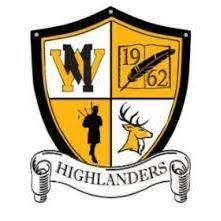 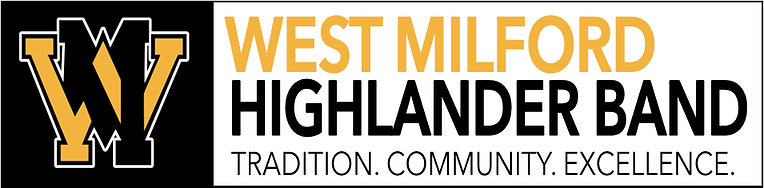 REVISED
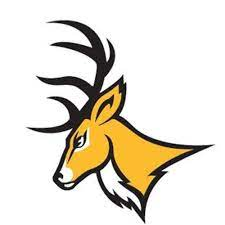 West Milford Highlander Band
Pocket Book Bingo
Registration Form
Admission ticket $50.00 per person
Name: ________________________________________________________

Email:_________________________________________________________

Cell Number: __________________________________________________

I am enclosing $_____________________for ________________tickets.
		
 Cash		           Check No._______________  

Reservation Name for Table:_______________________________________

Names of Guests attending:_______________________________________

______________________________________________________________

______________________________________________________________

______________________________________________________________

______________________________________________________________
Please make checks payable to WMBPA and mail to:

PO BOX 603
West Milford, NJ 07480
Pocket Book Bingo 
ATTN: Mary Duffy

Payments due by Friday, April 11, 2025
Questions: contact  Mary Duffy ~ wmhighlanderbandparents@gmail.com


                 REVISED
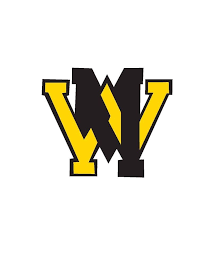